15 октября
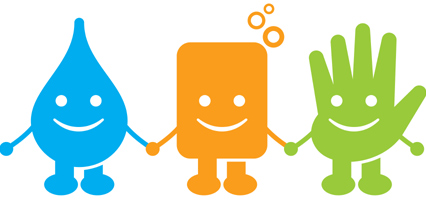 ВСЕМИРНЫЙ
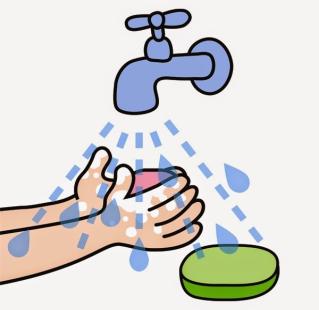 ДЕНЬ
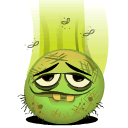 ЧИСТЫХ РУК
[Speaker Notes: Добрый день, ребята! Наша встреча сегодня посвящена «Всемирному дню чистых рук». 
Начиная с 2008г. во всем мире 15 октября объявлен «Всемирным днем чистых рук или днем мытья рук». Символ данного дня - вода, мыло и чистые ладошки!]
15 октября отмечается необычный праздник – Всемирный день чистых рук. 

Ежегодно в различных странах мира  в это время проводятся мероприятия, посвящённые гигиене рук, правильному их мытью, важности поддержания чистоты  рук.
Неужели проблема настолько серьёзная?
 
Для чего нужно мыть руки и как?

Давайте будем разбираться
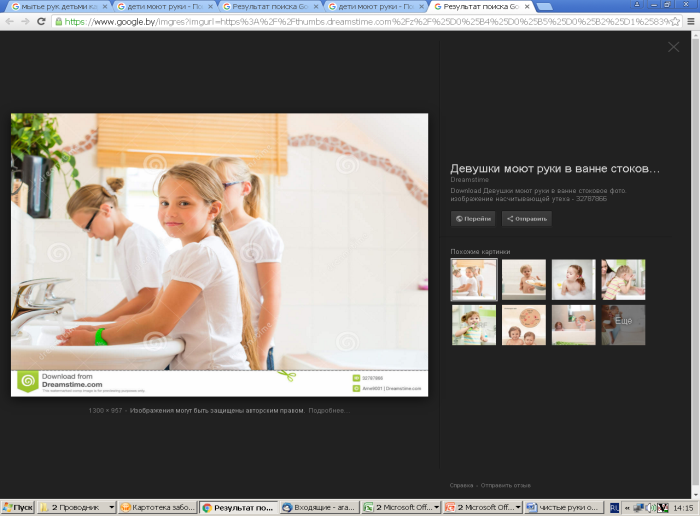 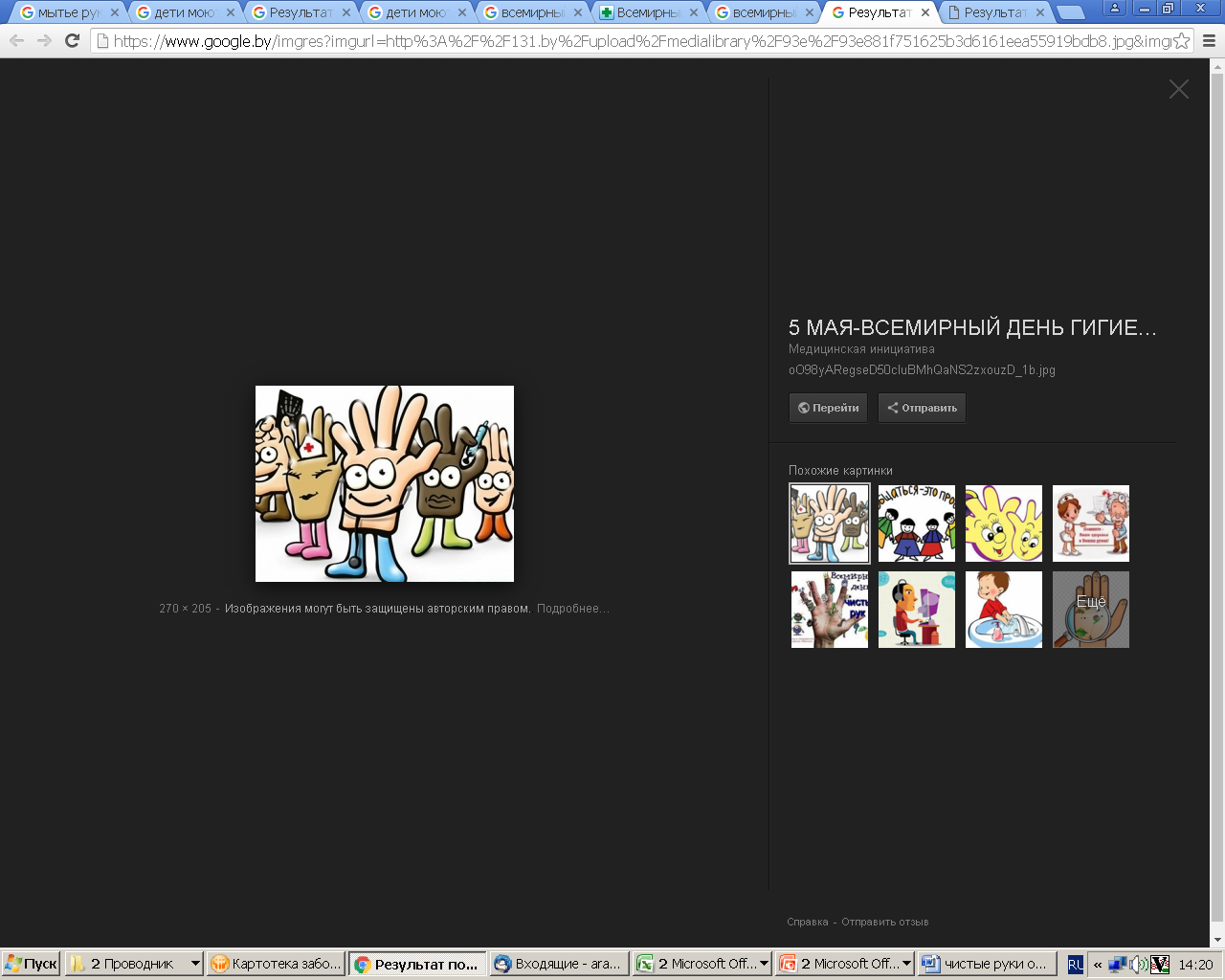 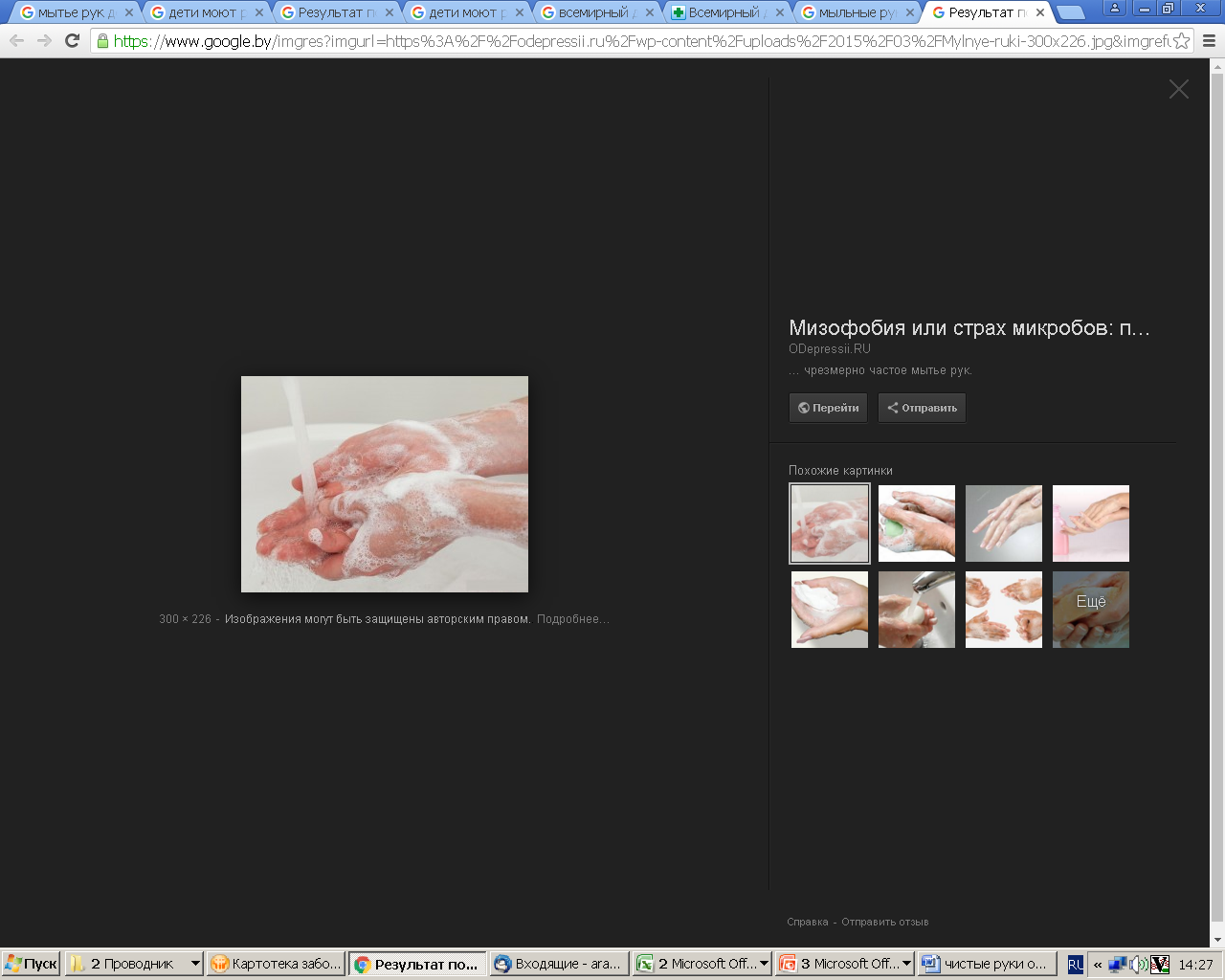 [Speaker Notes: В этой связи ежегодно в октябре в различных странах проводятся мероприятия и акции, посвящённые гигиене рук, правильному их мытью, важности поддержания чистоты  рук.]
Зачем мыть руки?
на руках человека  от кончиков пальцев до локтей может находиться от 2 млн до 140 млн бактерий!

	среди них встречаются и довольно опасные, которые  могут вызывать болезни «грязных рук».
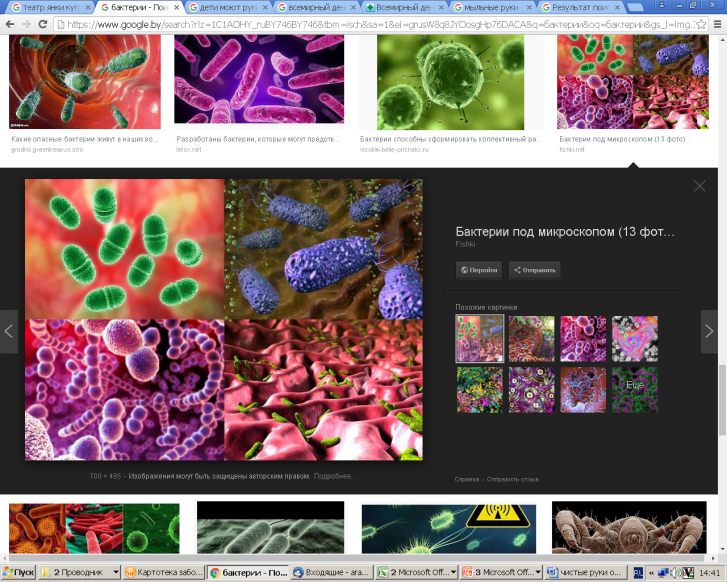 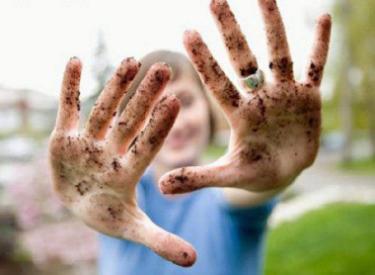 [Speaker Notes: Чем опасны грязные руки? Кроме загрязнения, которое мы видим глазами на руках могут находиться и невидимые без специальных устройств микроорганизмы - на 1 квадратном сантиметре живет около 1500 бактерий и вирусов.]
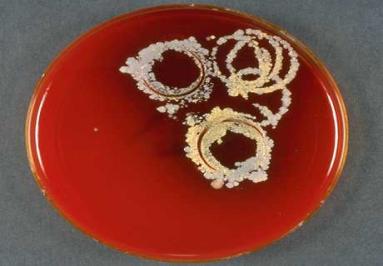 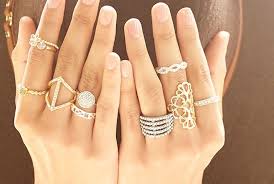 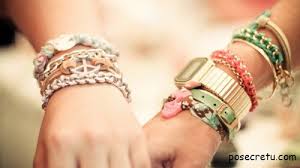 А под нашими  украшениями (колечками, браслетами) может скапливаться количество микробов, равное населению Европы
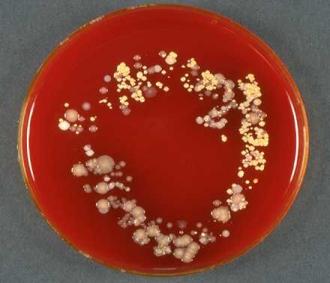 кольца
браслет
[Speaker Notes: Под часами или браслетом на руке прячутся миллионы бактерий, а под кольцами может быть больше бактерий, чем жителей во всей Европе.]
Существует множество заболеваний, которых запросто можно избежать, если всего-навсего помыть руки:
Кишечные инфекции

Воздушно-капельные заболевания (ОРИ, грипп)
 
Глисты (паразитарные болезни)

Чесотка (заразные кожные)
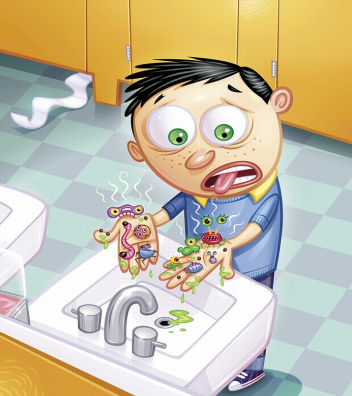 [Speaker Notes: Существуют заболевания, которых запросто можно избежать, если всего-навсего помыть руки:
Кишечные инфекции (их ещё называют «болезни грязных рук»), 
- вирусные респираторные инфекции 
- паразитарные (глисты)
-заразные кожные (чесотка)]
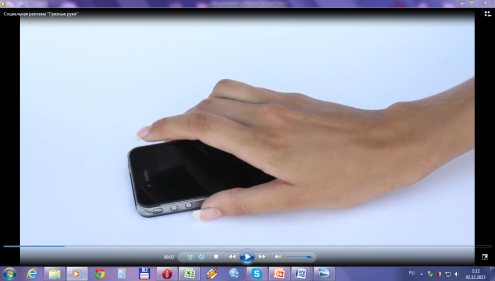 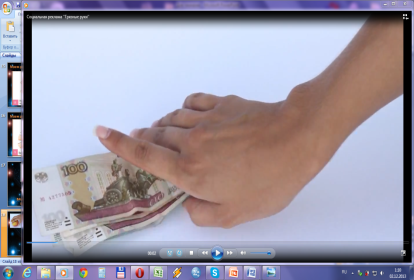 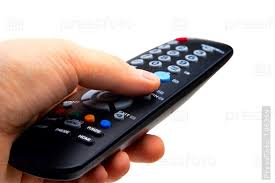 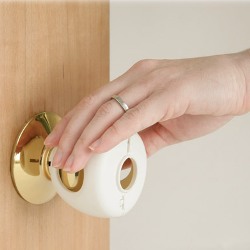 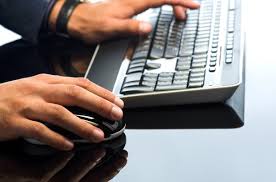 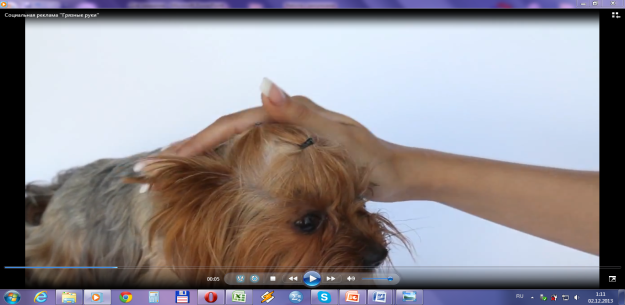 Поэтому даже самые привычные 
вещи могут быть опасными…
[Speaker Notes: Вирусы и бактерии могут попадать  на руки, на различные поверхности и предметы, в воду и пищу. 
Поэтому даже самые привычные вещи могут быть опасными…Возможно, Вы об этом никогда не задумывались, но одними из самых загрязнённых предметов являются мобильные телефоны, клавиатура и компьютерная мышка, деньги, дверные ручки, поручни, пульты от телевизора, выключатели света. Мы постоянно руками дотрагиваемся до различных предметов (телефон, деньги, клавиатура), гладим своих маленьких любимцев.  Берем  руками также и продукты питания. 
Для всех кишечных инфекций характерно  попадание возбудителей (бактерий или вирусов) через рот  в организм человека.]
Вопрос: в какое время года человек чаще может заболеть кишечной инфекцией?
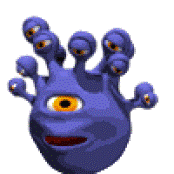 Ответ: в любое время года.
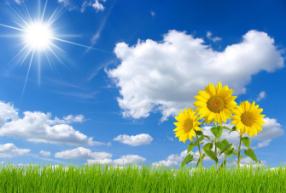 В теплое время года человек чаще может заболеть бактериальной инфекцией, т.к. бактерии любят теплую температуру окружающей среды
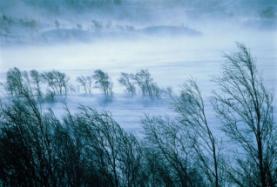 В холодное время года человек чаще может заболеть  вирусной инфекцией. Вирусы хорошо сохраняются во внешней среде при низких температурах.
Летом в условиях теплых температур окружающей среды бактерии начинают размножаться с очень большой скоростью
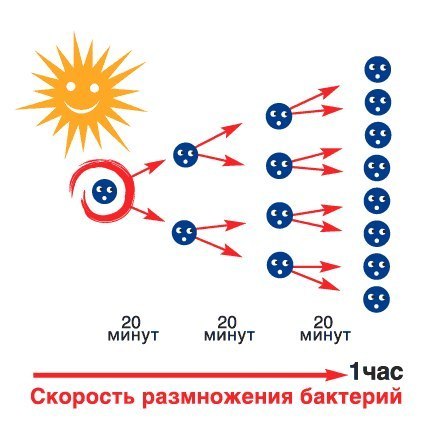 [Speaker Notes: Летом в условиях теплых температур окружающей среды бактерии начинают размножаться с очень большой скоростью: из одной бактерии через 1 минуту появляется 2, затем 4, 8 и так далее]
В холодное время года можно заболеть вирусной кишечной и воздушно-капельной инфекцией
ротавирусы, норовирусы,  астровирусы, 
энтеровирусы, аденовирусы, 
а также вирус гриппа
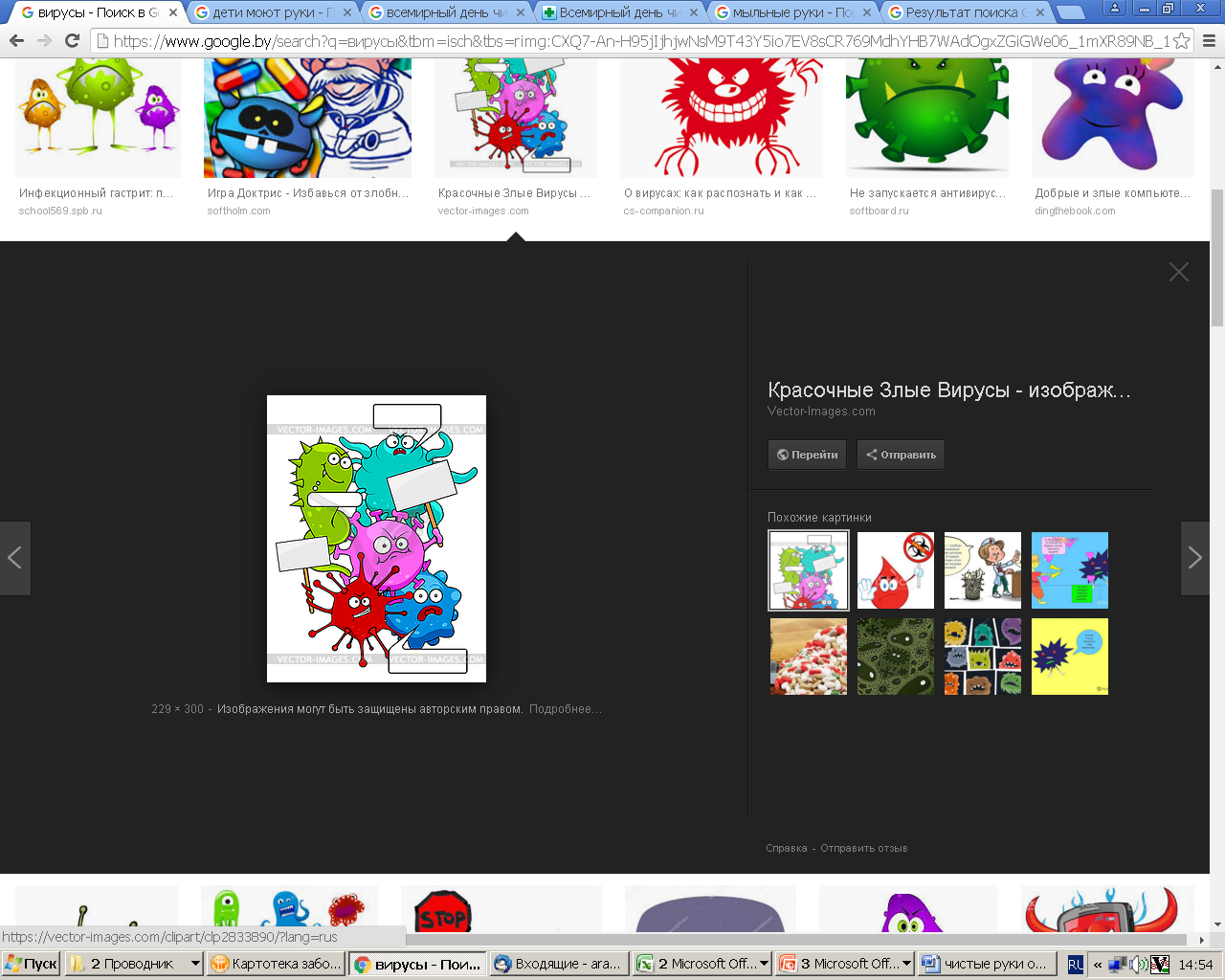 Как же происходит распространение инфекции?
Человек 
с кишечной инфекцией
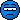 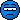 Не соблюдает правила личной гигиены
Соблюдает правила личной гигиены
Семья
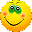 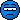 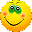 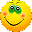 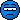 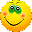 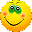 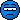 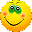 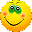 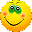 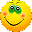 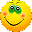 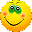 Класс, школа
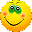 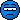 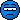 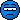 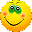 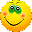 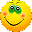 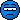 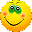 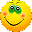 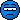 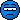 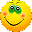 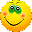 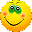 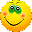 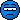 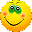 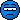 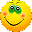 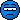 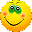 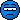 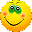 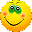 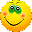 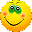 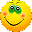 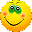 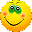 [Speaker Notes: При наличии источника инфекции и не соблюдении правил личной гигиены инфекция распространяется очень быстро. И тогда, к сожалению, переносятся или отменяются какие-то важные для Вас мероприятия (встреча с друзьями, совместная игра в футбол, поход в кино и т.д.)]
Правило №1   ГИГИЕНА РУК
Если бы микроорганизмы были таких размеров – это выглядело бы так!
соблюдение мероприятий 
по гигиене рук было бы 100%
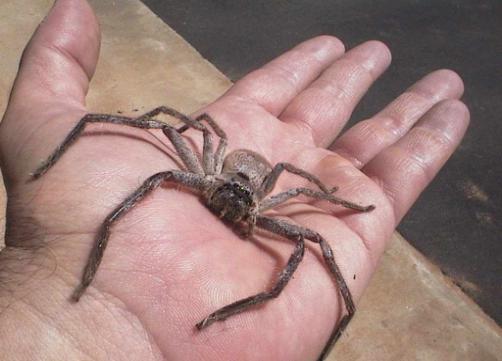 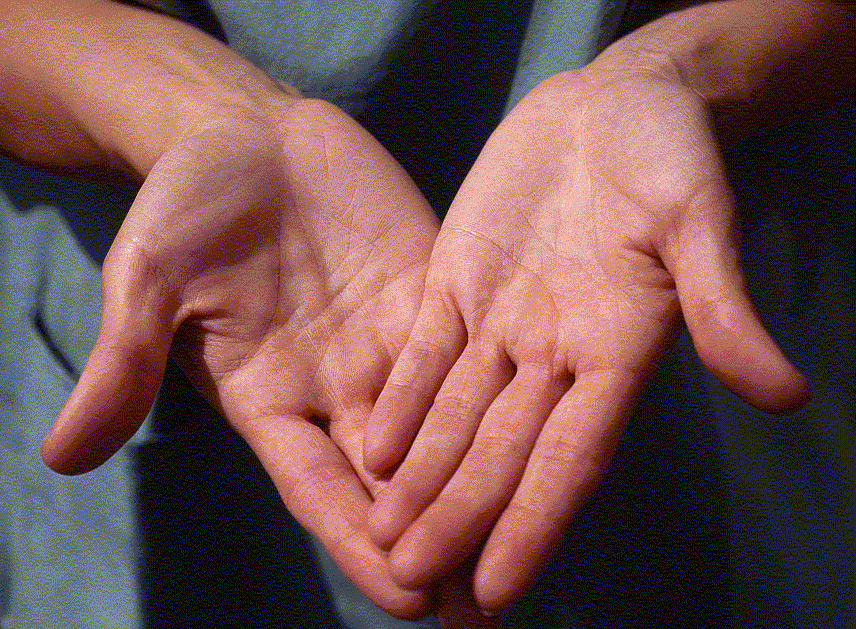 Например, размеры  вирусных частиц — измеряются в нанометрах, т.е. 10-9
Но к сожалению, это не так! 
Тогда в чём же проблема?
[Speaker Notes: Чтобы быть здоровым, нужно соблюдать простые правила]
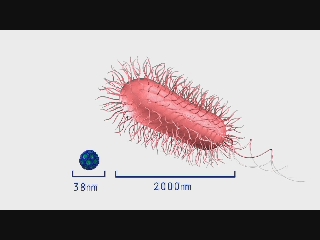 В 52 раза меньше, чем бактерия!
Кишечная 
бактерия
Кишечный вирус
Развитие болезни наступает при попадании тысяч,  миллионов  и  даже миллиардов бактерий. Однако достаточно 1-3 часов, чтобы из 1 бактерии выросла огромная миллионно- миллиардная популяция
Для развития болезни  достаточно  попадания в организм от 10 вирусных частиц
[Speaker Notes: Вирус в 52 раза меньше кишечной бактерии. Но для развития болезни  достаточно  попадания в организм  от 10 вирусных частиц. 
Развитие болезни  наступает при попадании тысяч,  миллионов  и  даже миллиардов бактерий. Однако достаточно 1-3 часов, чтобы из 1 бактерии выросла огромная миллионно- миллиардная популяция]
Когда следует мыть руки?
после прихода с улицы
перед едой
после кашля или чихания
после посещения туалета
после общения с животными
после игр и занятия спортом
после поездки в транспорте,  визита в магазин и обращения с деньгами
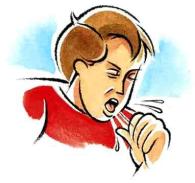 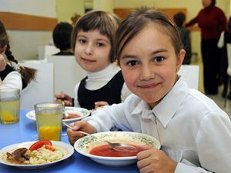 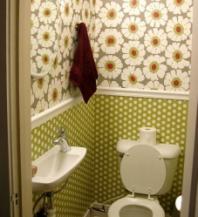 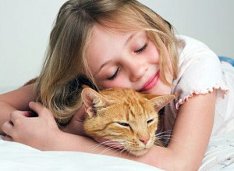 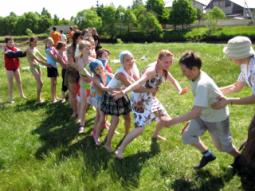 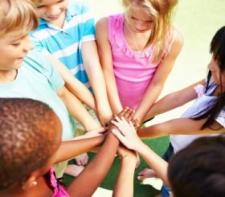 [Speaker Notes: !Мыть руки нужно…]
Вопрос. Можно ли качественно вымыть руки без мыла?
НЕТ 

ДА
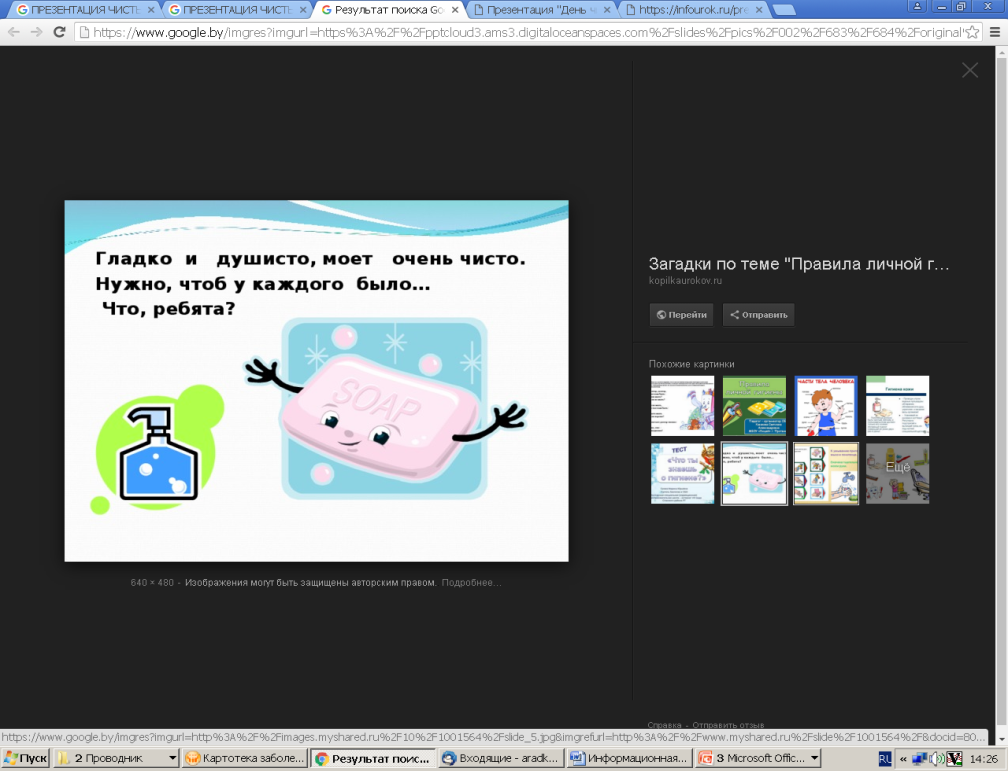 [Speaker Notes: Вопрос на засыпку!
Мыть руки водой без мыла не эффективно: ополаскивание водой очистит руки визуально, но бактерии сохранятся. Кроме того, так Вы только создадите хорошие условия для размножения бактерий.
Если руки с мылом мыть не стараться?..
На руках может грязь остаться!
 Попадут микробы в рот!
Может заболеть живот! 
Так что, дети, постарайтесь,
Чаще с мылом умывайтесь!
Надо теплою водой
Руки мыть перед едой]
Вопрос. За какое минимальное время можно хорошо вымыть руки?
А. 10 секунд

Б.  20 секунд

В. 1 – 2 минуты
[Speaker Notes: Ребята, как вы думаете, за какое время можно хорошо вымыть руки?]
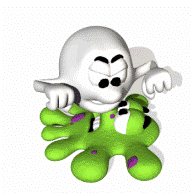 Моем руки правильно!
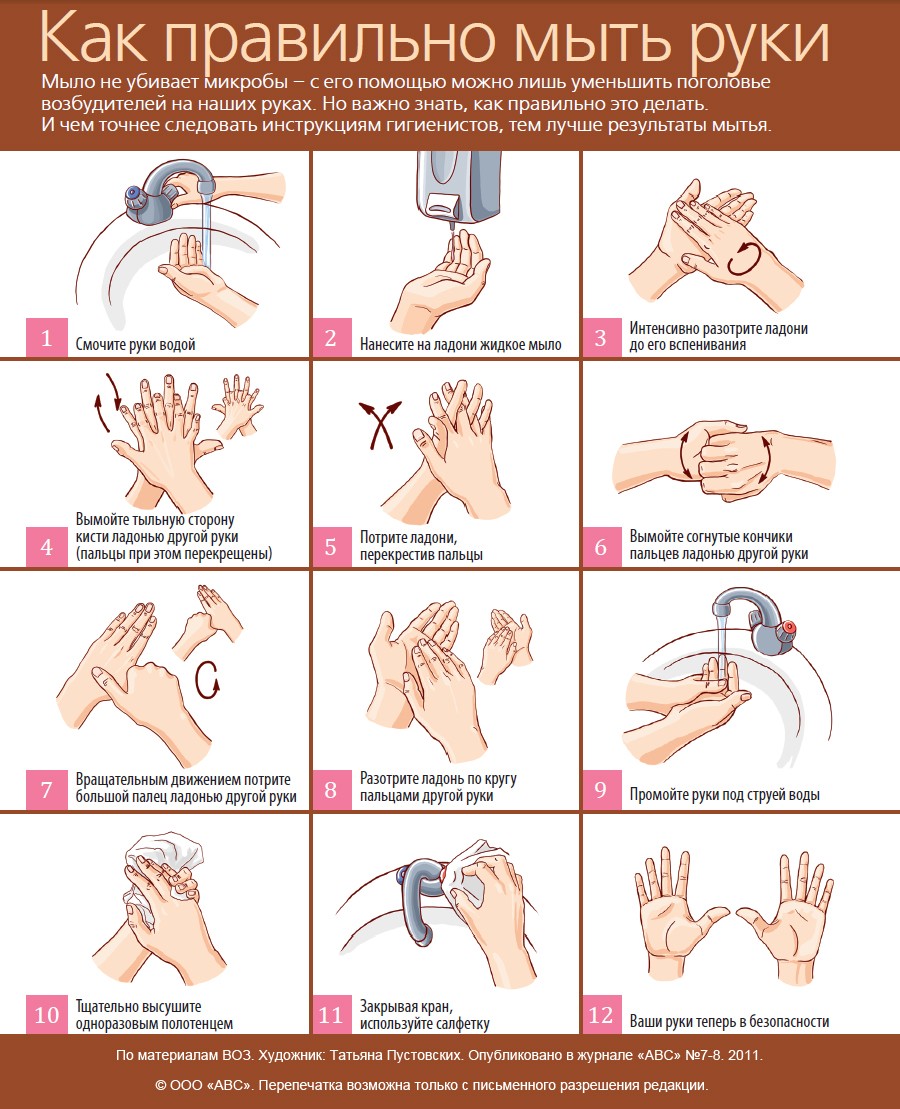 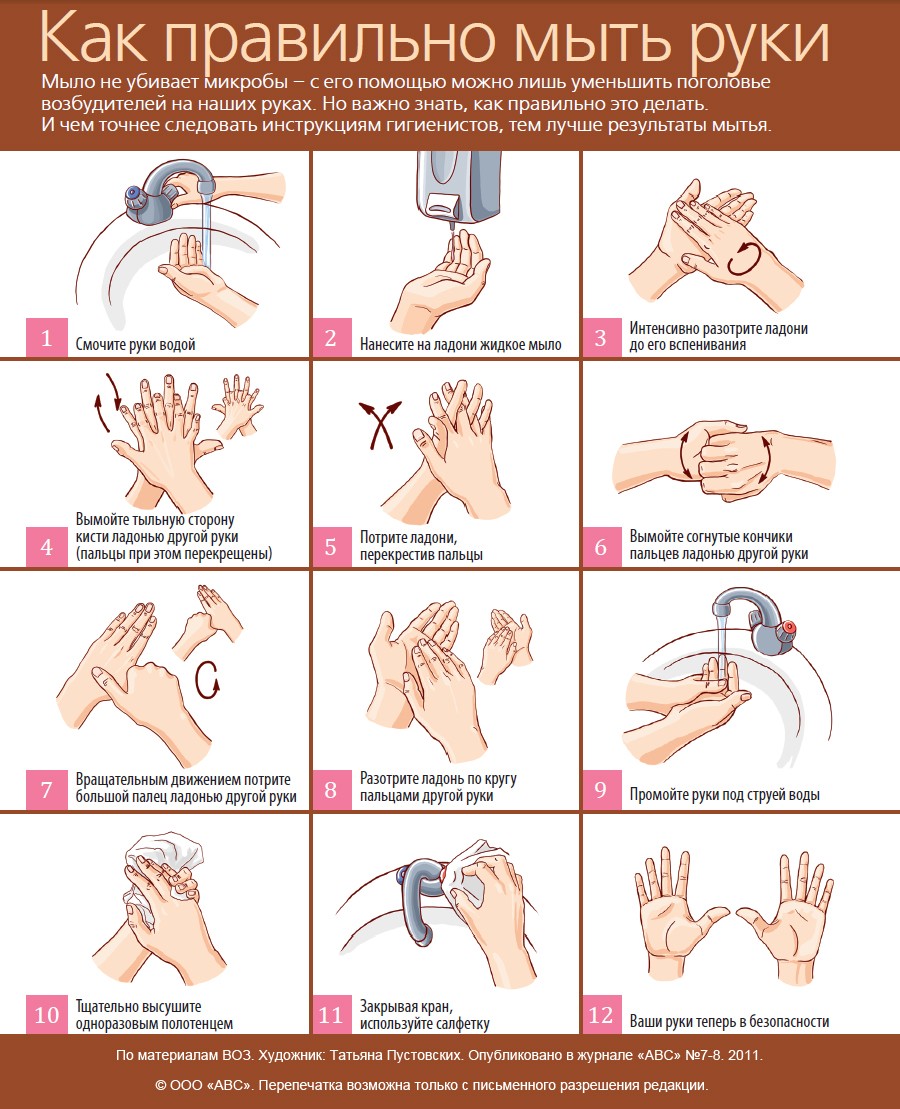 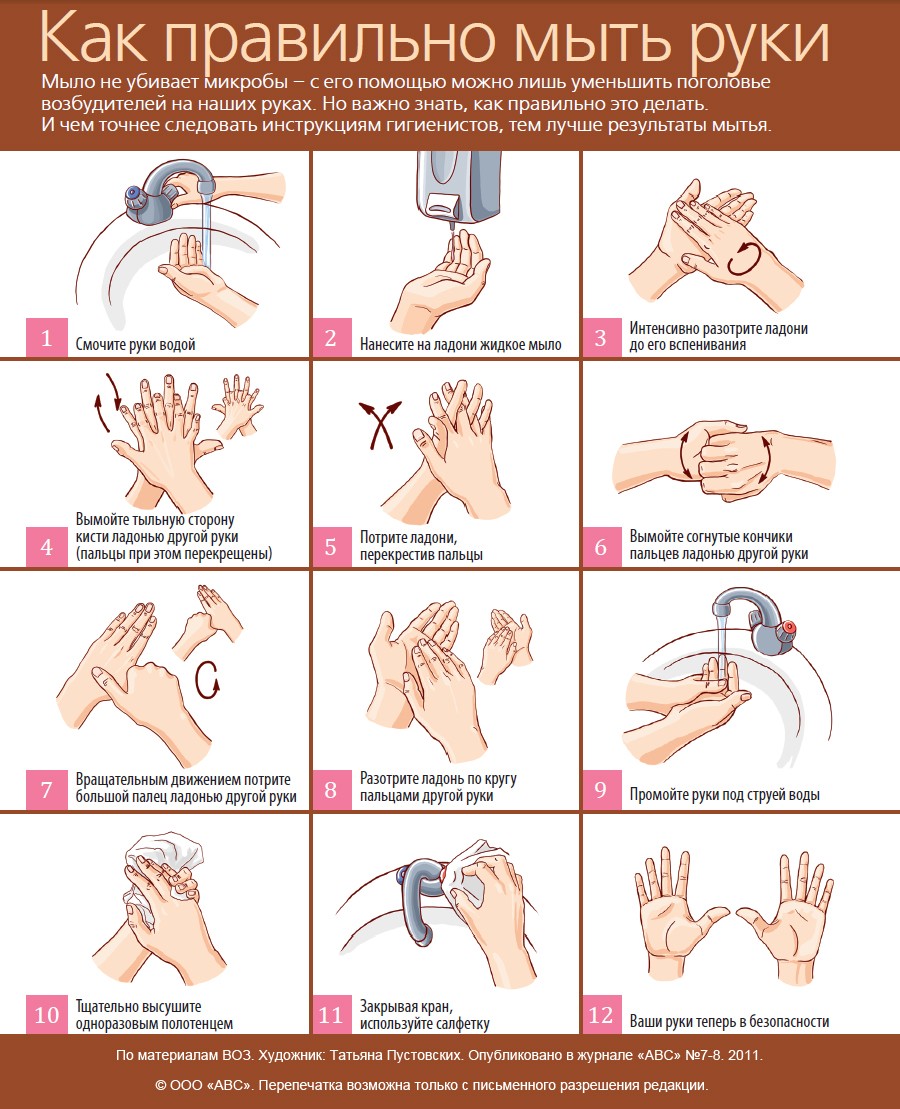 [Speaker Notes: А теперь самое важное! Мы будем учиться правильно мыть руки! Обязательно с мылом! Вспениваем мыло.]
Моем руки правильно!
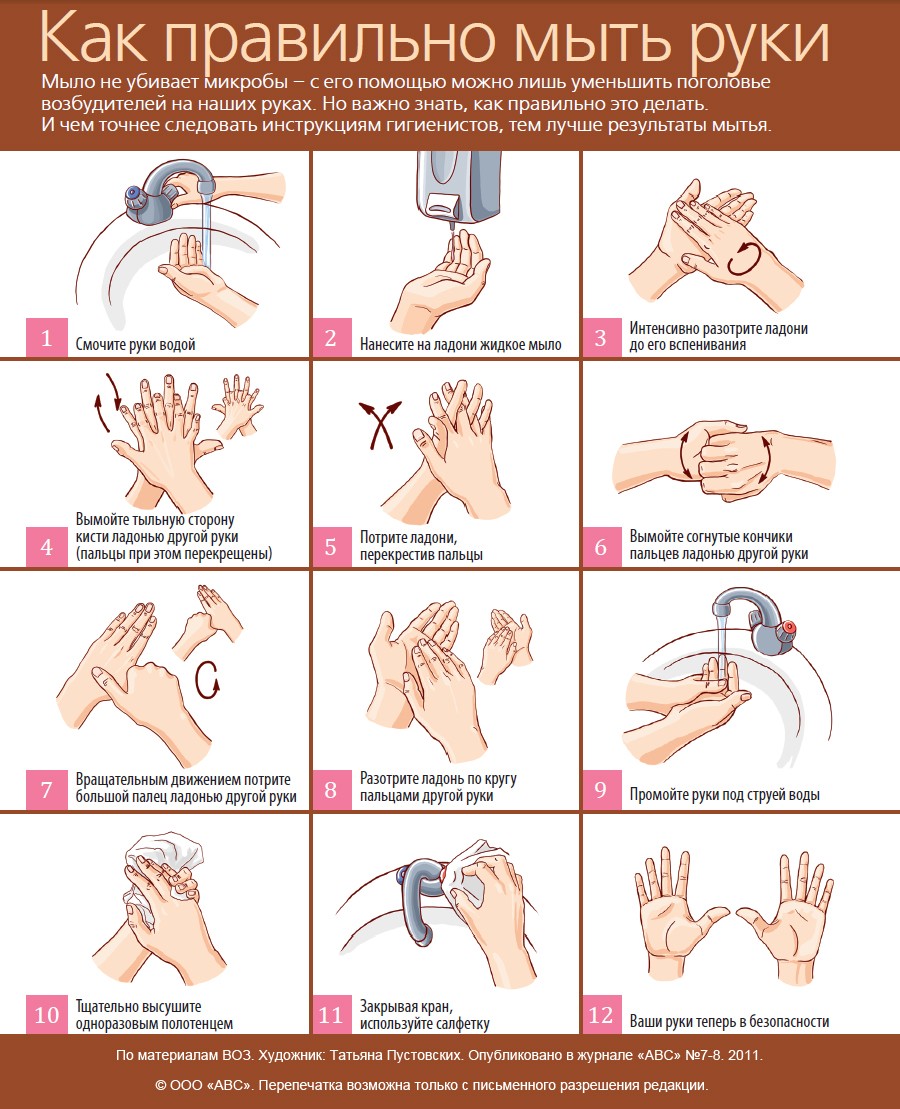 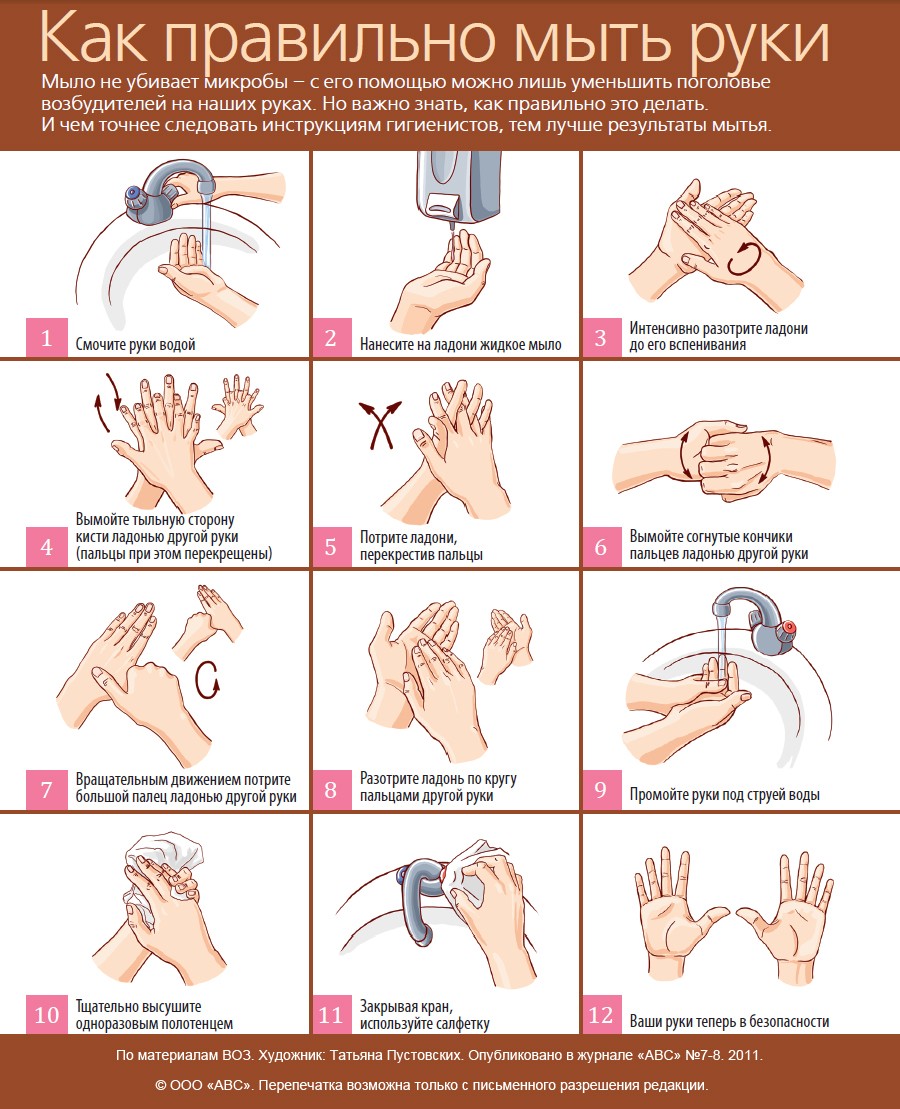 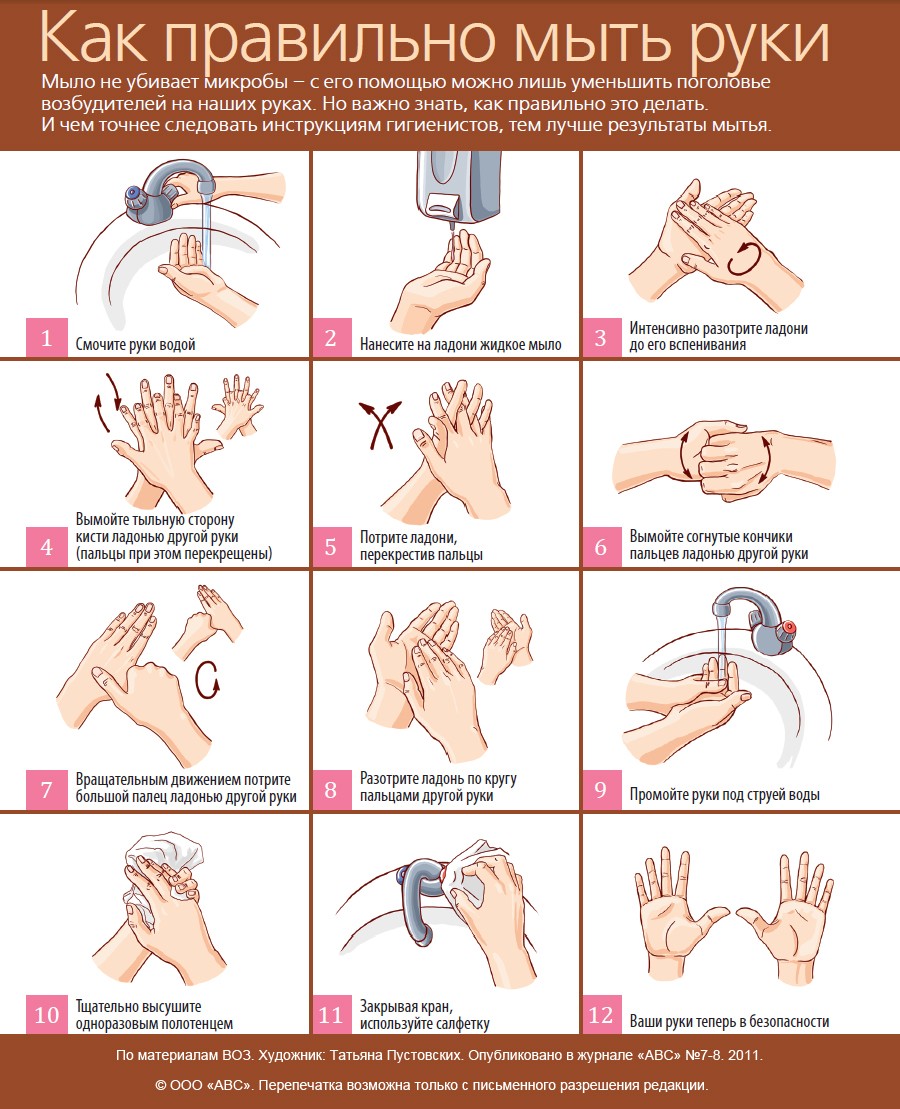 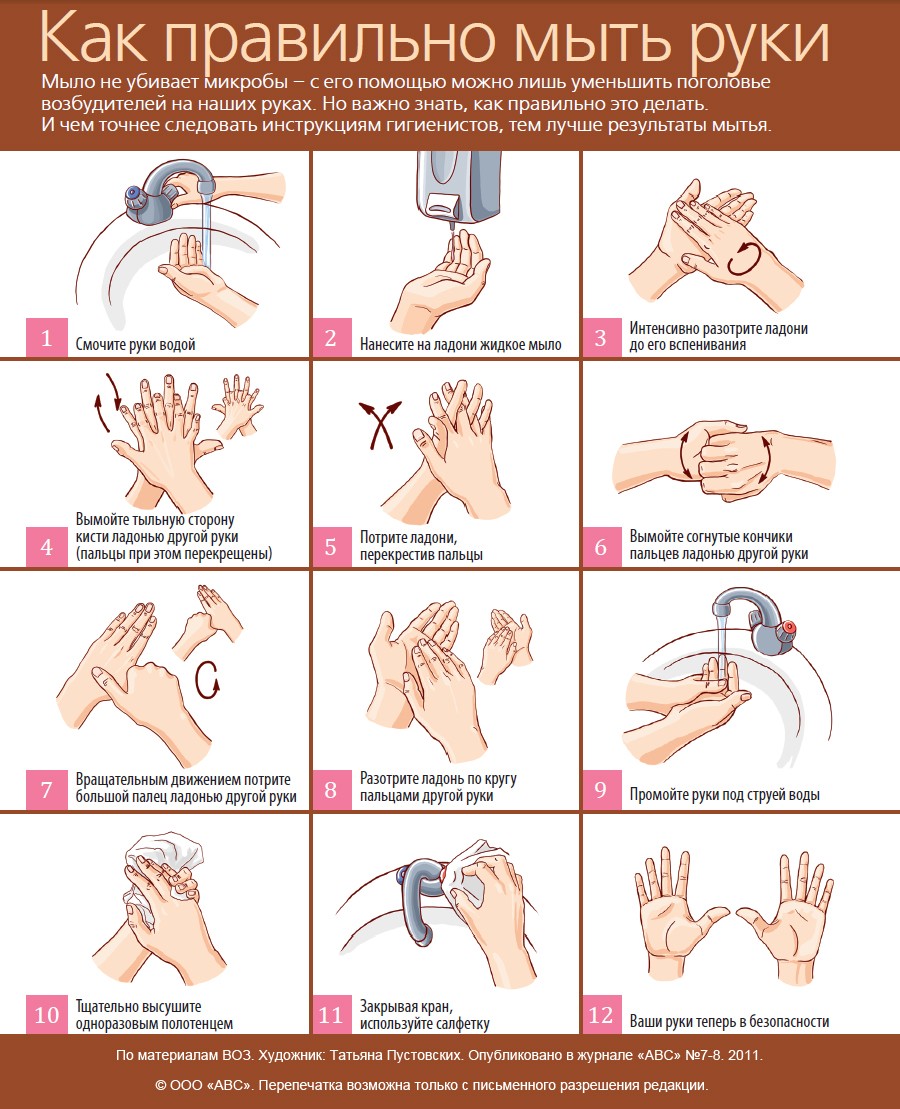 [Speaker Notes: Начинаем с наиболее отдалённых участков – с тыльной стороны. Перекрещиваем пальчики, чтобы вымыть наиболее загрязнённые межпальцевые промежутки. Моем отдельно большой палец. Не забываем про ногти.]
Моем руки правильно!
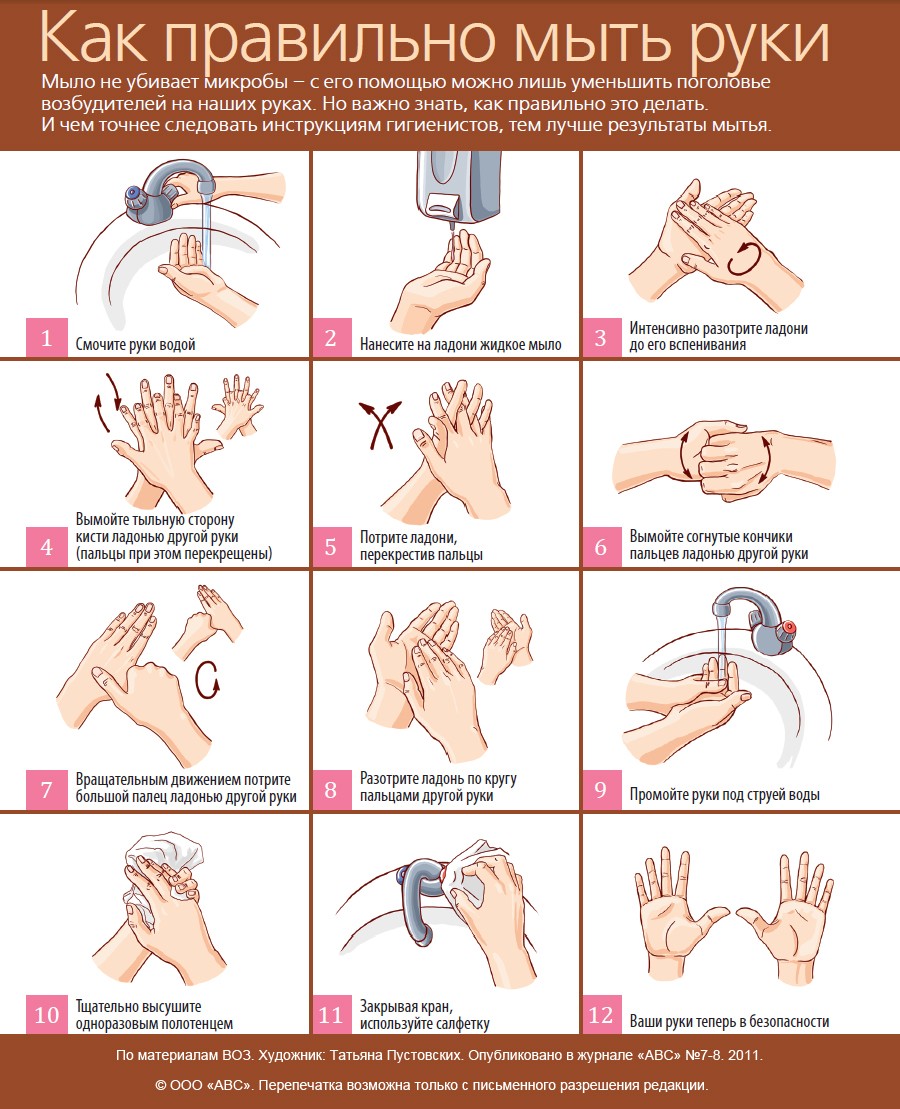 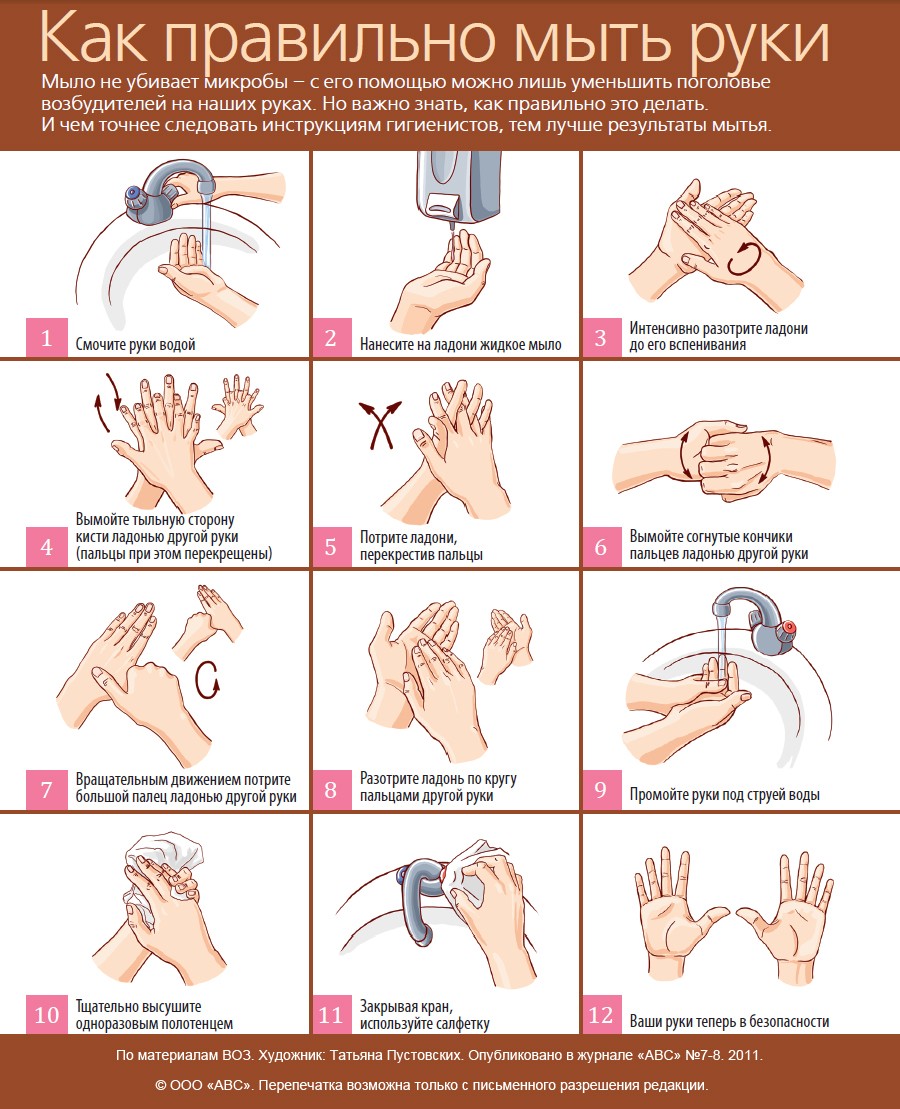 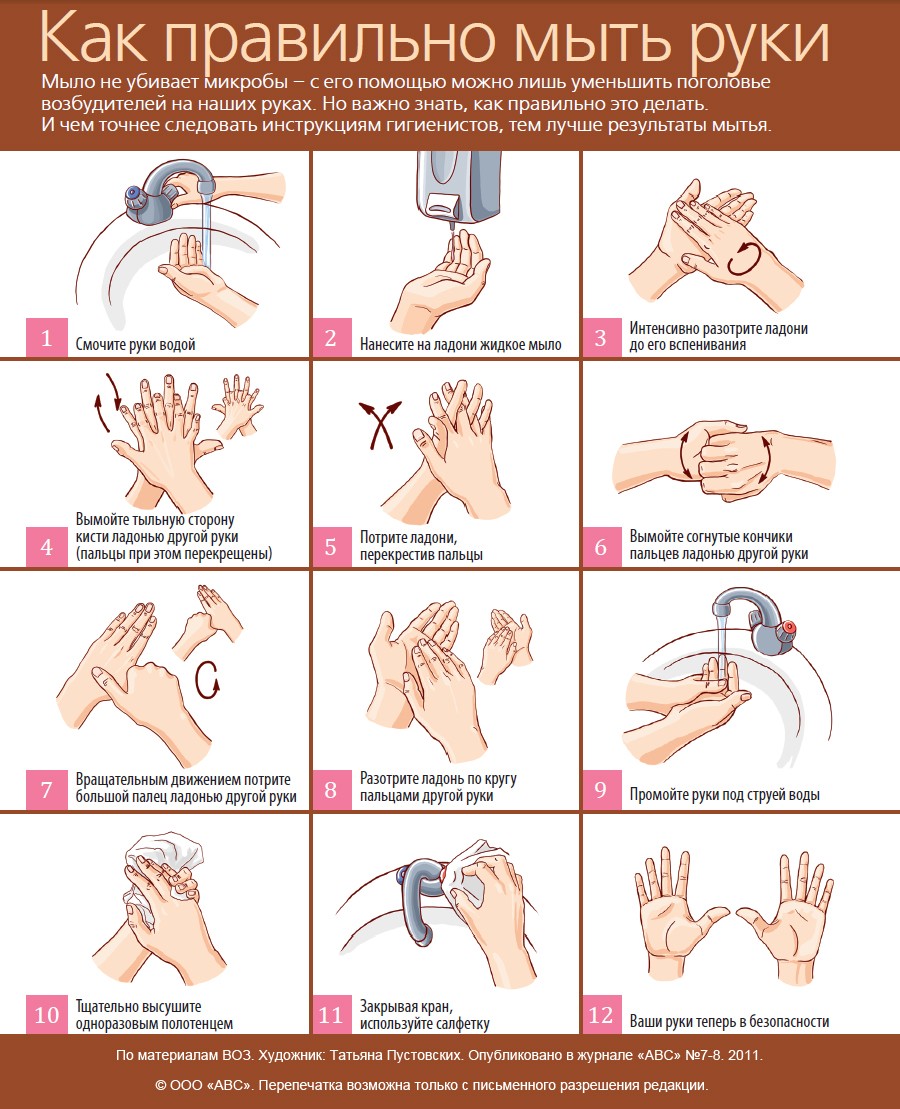 [Speaker Notes: Смываем мыло. И высушиваем руки!]
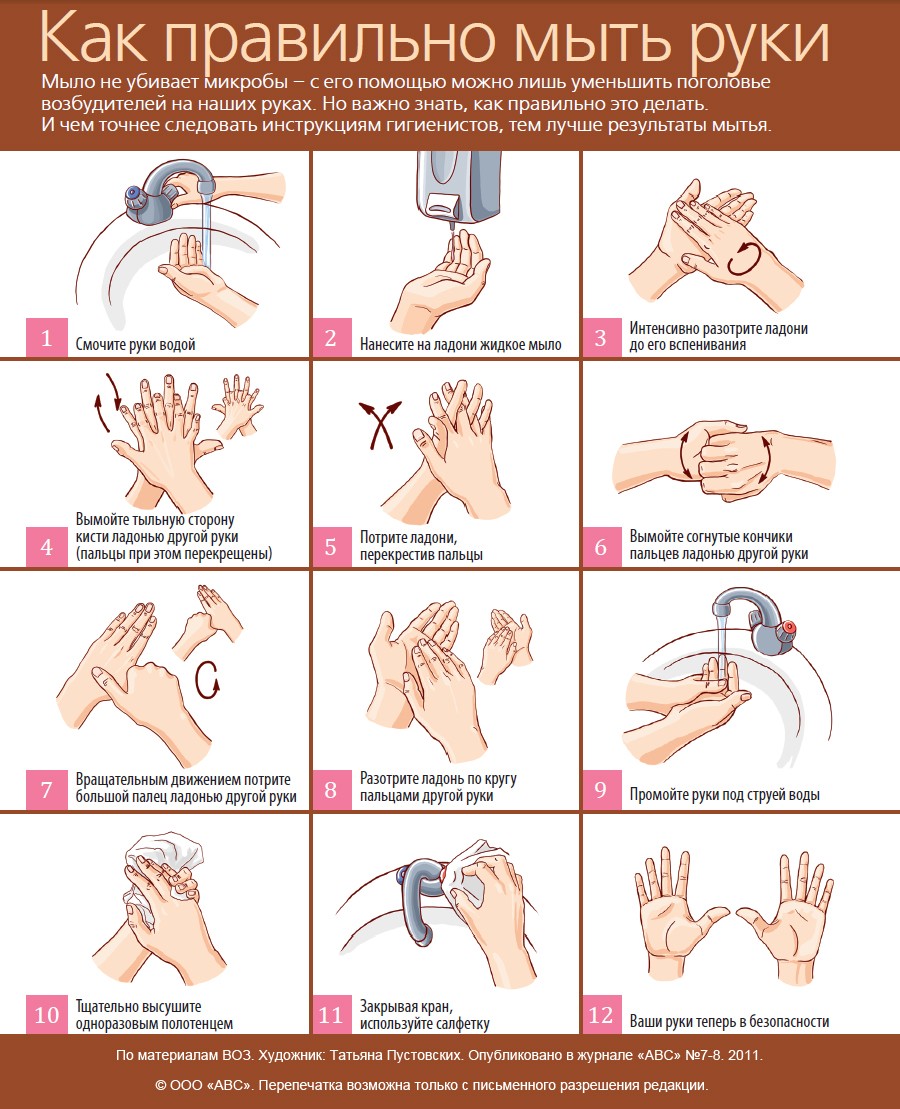 20 секунд – и ВАШИ РУКИ в полной  БЕЗОПАСНОСТИ
[Speaker Notes: Кто-нибудь сможет повторить?]
Дотрагиваясь грязными руками до рта, носа, глаз можно заболеть не только кишечными инфекциями, но и воздушно-капельными инфекциями, например гриппом!
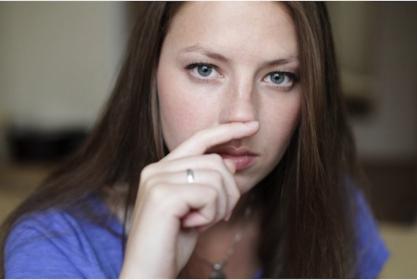 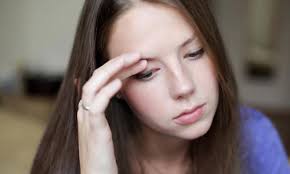 [Speaker Notes: Вспомните. Сколько раз в течение дня Вы дотрагивались до своего лица? 
 Дотрагиваясь грязными руками до рта, носа, глаз можно заболеть не только кишечными инфекциями, но и воздушно-капельными инфекциями. 
Микроорганизмы, такие, как вирус гриппа, проникают в организм через слизистые оболочки и довольно часто – как раз за счет частых прикосновений руками к лицу.]
РЕСПИРАТОРНЫЙ ЭТИКЕТ
при кашле и чихании нужно использовать носовой платок (лучше - одноразовые бумажные платки, которые выбрасывают сразу после использования)
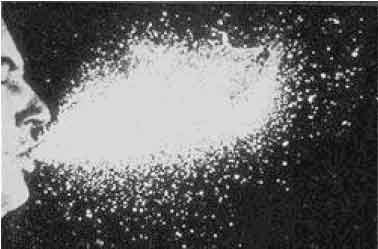 при отсутствии носового платка, чихать и кашлять нужно в сгиб локтя, а не в ладони, так как прикрывание рта ладонью приводит к распространению инфекции через руки и предметы обихода
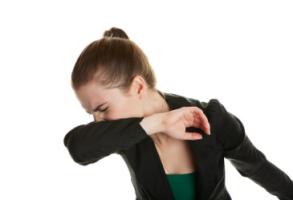 важно тщательно мыть руки с мылом и  стараться не прикасаться руками к губам, носу и глазам
[Speaker Notes: Чтобы обезопасить себя и окружающих  лиц от заражения острыми респираторными инфекциями, необходимо соблюдать «респираторный этикет».
Ребята, кто знает, что это такое?
Когда человек чихает или кашляет с капельками слюны вирус разлетается на расстояние до 1,5 метров. На короткий период вокруг заболевшего образуется «зараженная зона». 
Респираторный этикет» - это правила поведения в общественных местах, которые нужны для того, чтобы обезопасить себя и окружающих  лиц от заражения острыми респираторными инфекциями
Вот эти правила:
- при кашле и чихании необходимо использовать носовой платок, предпочтительнее применять одноразовые бумажные платки, которые выбрасывают сразу после использования; 
- при отсутствии носового платка, простуженные лица должны чихать и кашлять в сгиб локтя, а не в ладони, т.к. традиционное прикрывание рта ладонью приводит к распространению инфекции через руки и предметы обихода;
- важно тщательно мыть руки с мылом и  стараться не прикасаться руками к губам, носу и глазам;
- по-возможности, избегать в закрытых помещениях кашляющих и чихающих людей и держаться от них на расстоянии.]
Помните!!!
Кишечные и вирусные респираторные инфекции – 
это инфекции, которые можно предупредить, соблюдая правила гигиены!
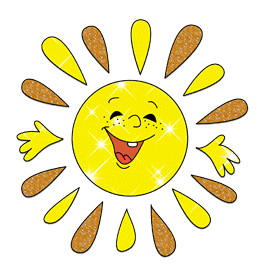 И будьте здоровы!!!